Los árboles memorables
Nela Nováková, Anna Křepelová, Ema Kubalíková, Veronika Kočová 2.E
El Día mundial del árbol
El 20 de octubre es el Día mundial del  árbol en República Checa
Se celebra plantando nuevos árboles
La fecha de este homenaje se diferencia de lugar al otro, depende de las condiciones climáticas apropiadas para plantar el árbol
Se celebra en 40 países habitualmente en primavera o otoño 
Nuestro árbol nacional es Tilia cordata desde 1918
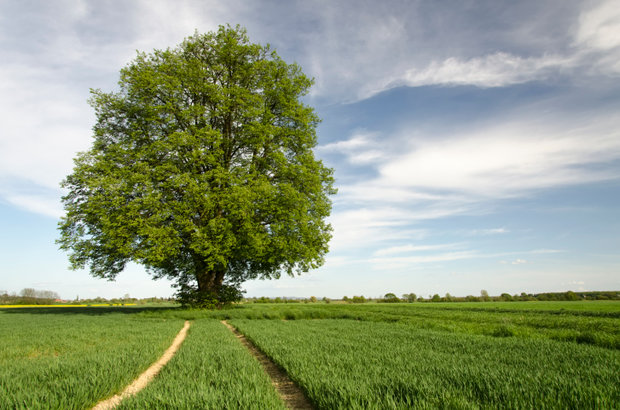 La historia del Día mundial del árbol
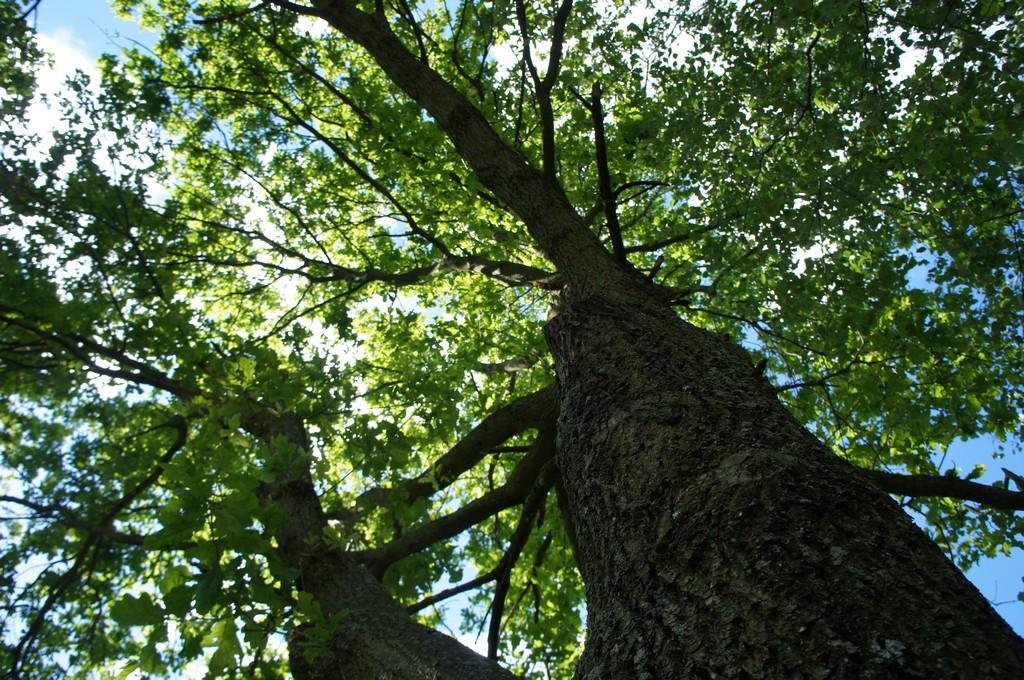 El origen de esta celebración proviene de un pueblo español llamado Mondoñedo 
Se celebró por primera vez el año 1594
Un lugar llamado “Alameda de los Remedios” está durante todo el año cubierto por los tilos y castaños
Este hecho se conmemora con una placa de bronce que es encuentra en España
El primer Día mundial del árbol de la historia moderna se celebró en el pueblo español -Villanueva de la Sierra
¿Se consideraba otra opción?
Sí, se consideraba la opción del roble 

En el pasado el roble fue considerado como elemento de los varones y los tilos de las mujeres

 En la época de Renacimiento nacional el roble se vinculó más con Alemania así que el año 1848 los checos establecieron el  tilo como su árbol nacional
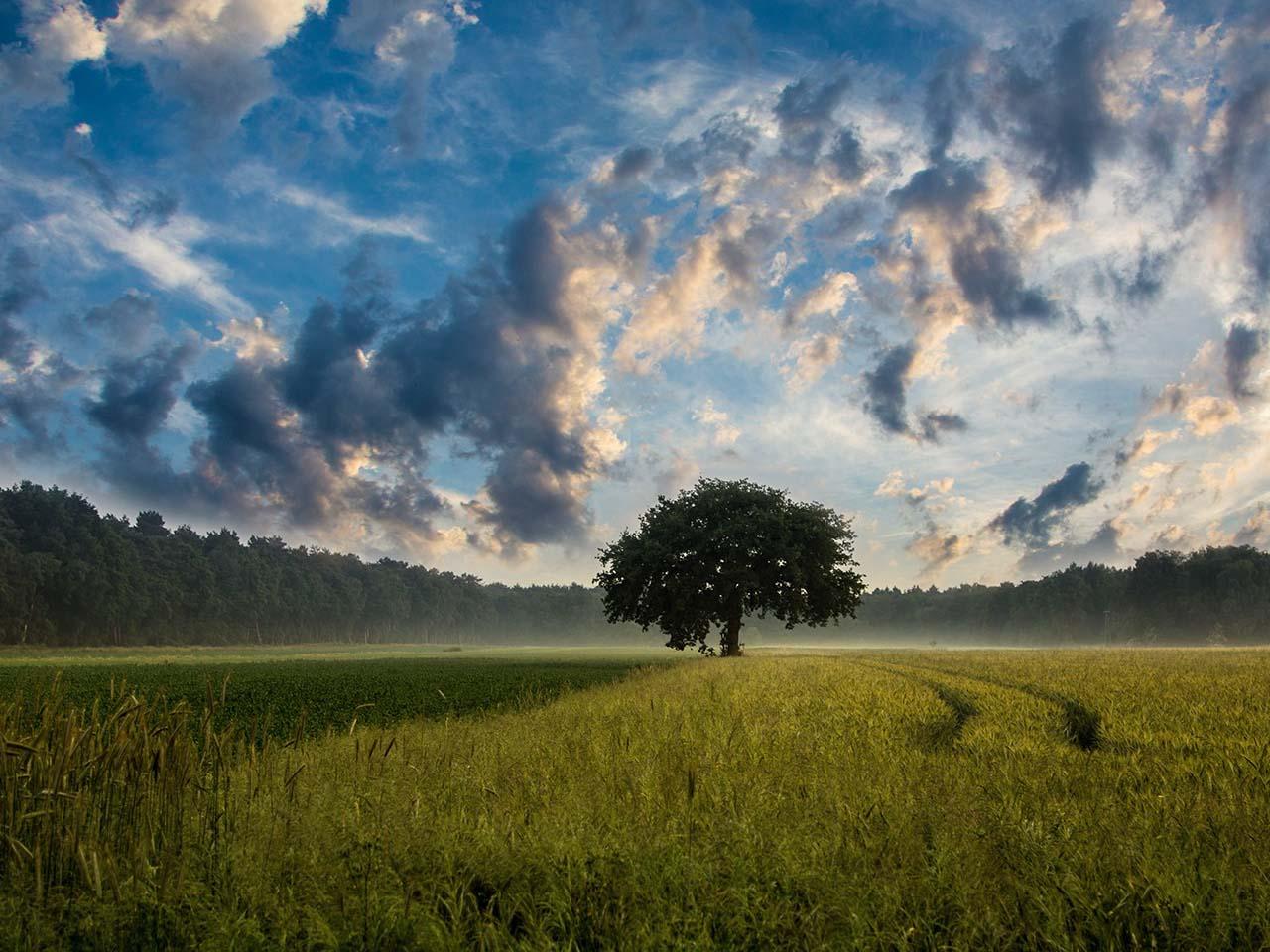 Comparación del roble y tilo
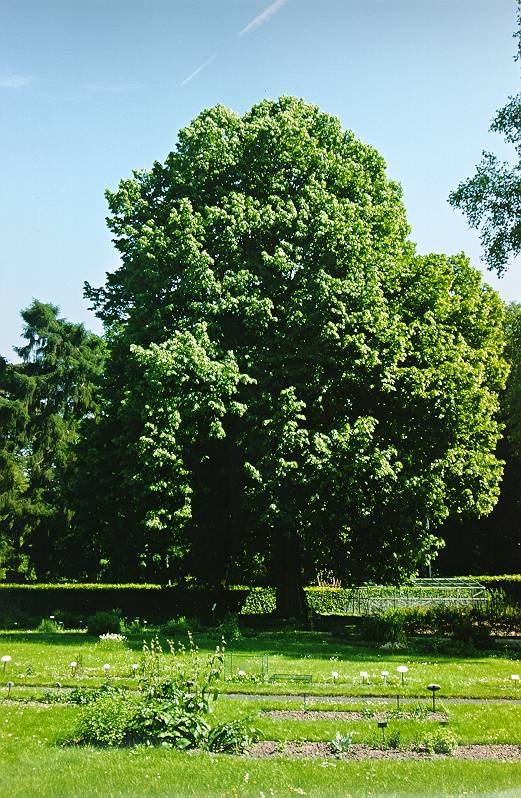 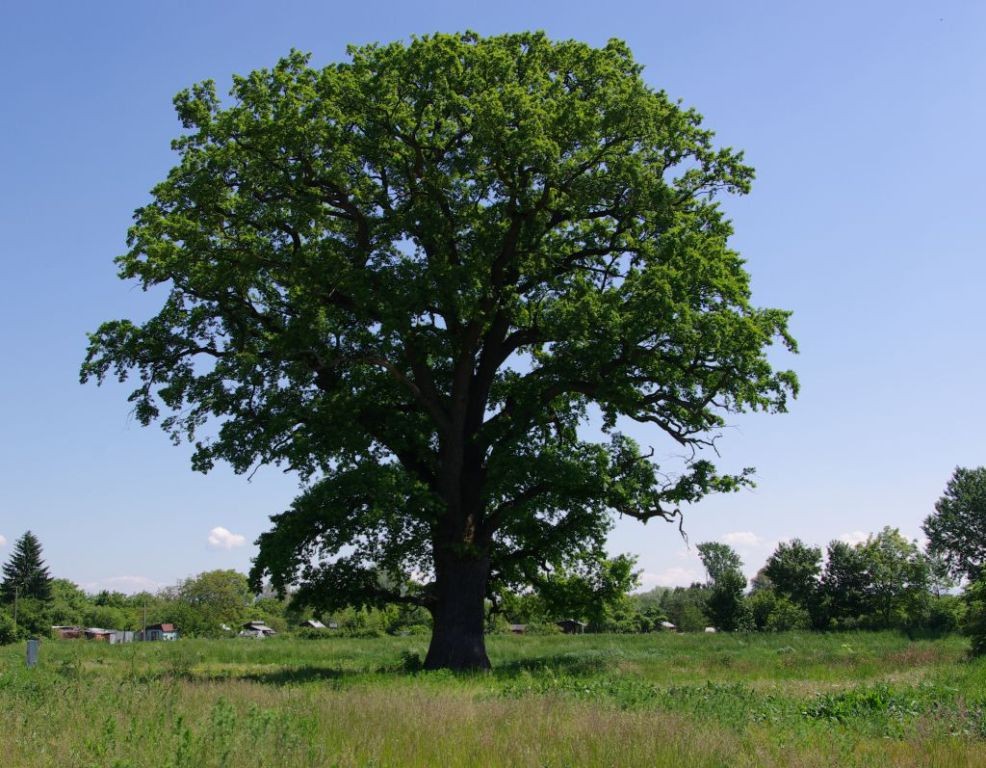 el roble			                     el tilo
40 - 45 metros	                       30 y aún más metros
Aún 800 años	                       100 + años
copa irregular y robusta           frondoso, copa abovedada alto
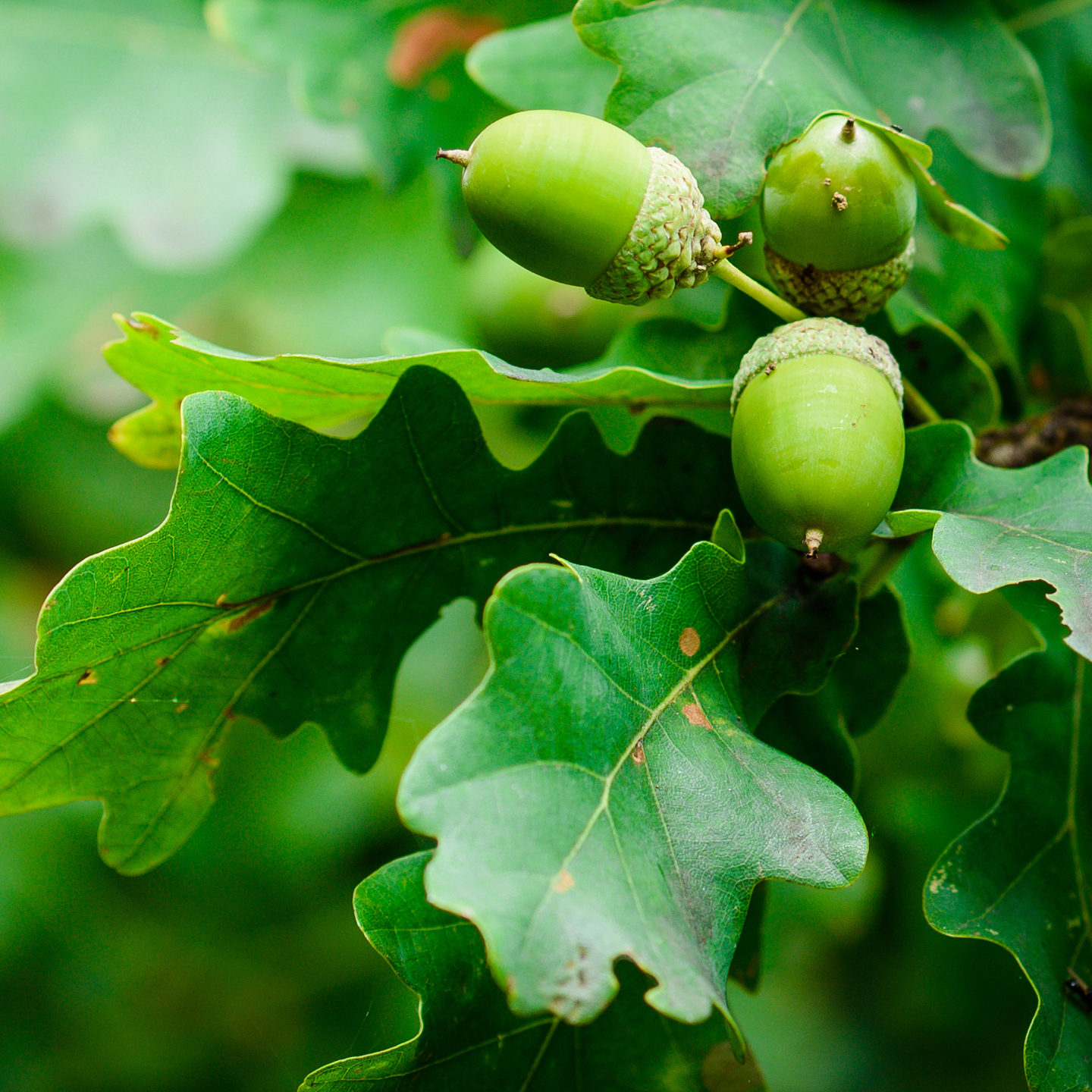 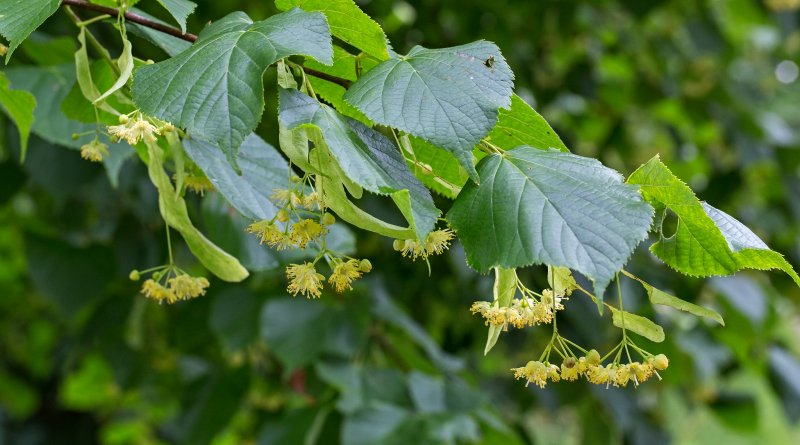 ¿Cómo reconocer los árboles memorables?
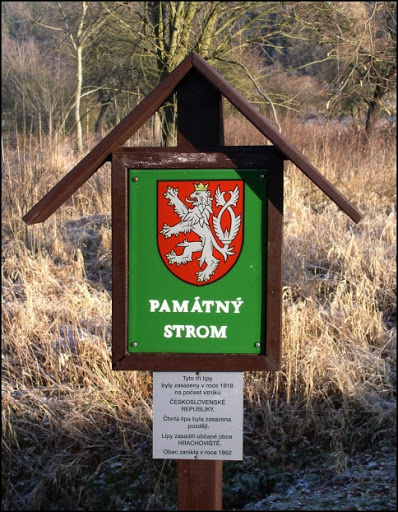 Justo a los árboles memorables hay un rótulo que llevan escrito  “El árbol memorable” y dibujado El pequeño Escudo nacional
A la hora de decidir si es árbol memorable o no, se considera su estatura y vejez
Los árboles más altos y más viejos tienen mayor posibilidad de hacerse árbol memorable
¿Cuáles son los árboles memorables más importantes de República Checa?
Tejo de Pernštejn (más que 1000 años)
Tilo de Klokočov (perímetro de 890 cm)
Tilo de Lukasov (perímetro de 1161 cm)
Roble de Žižka en  Podhradí u Lichnice (perímetro de 900 cm)
Tejo de Vilémovice ( 1500 – 2000 años)
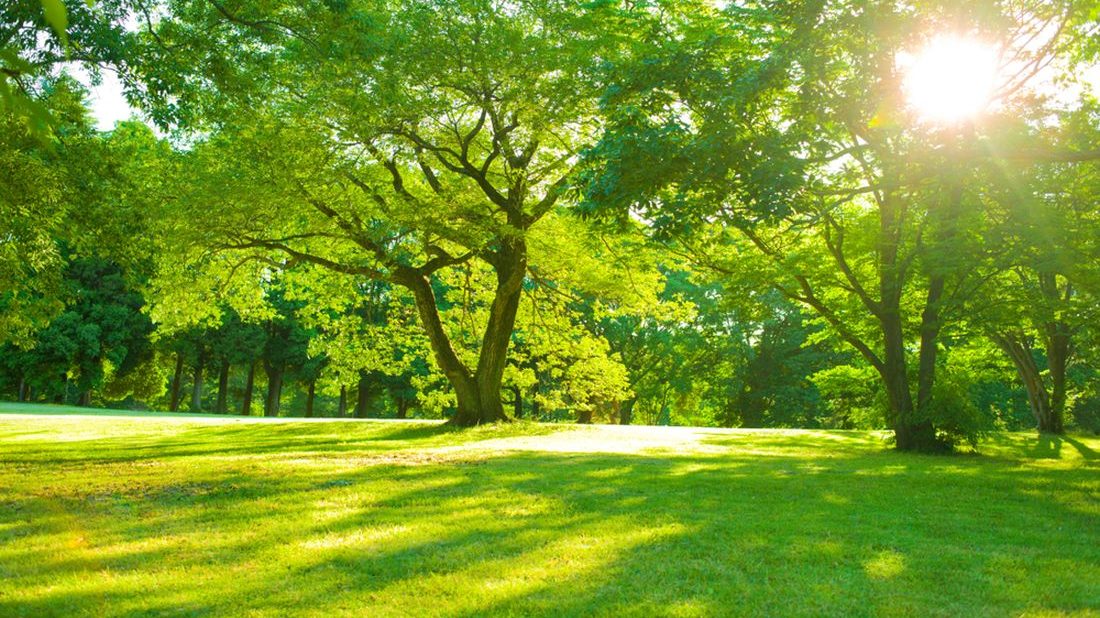 Tejo de Pernštejn (perímetro 890cm)
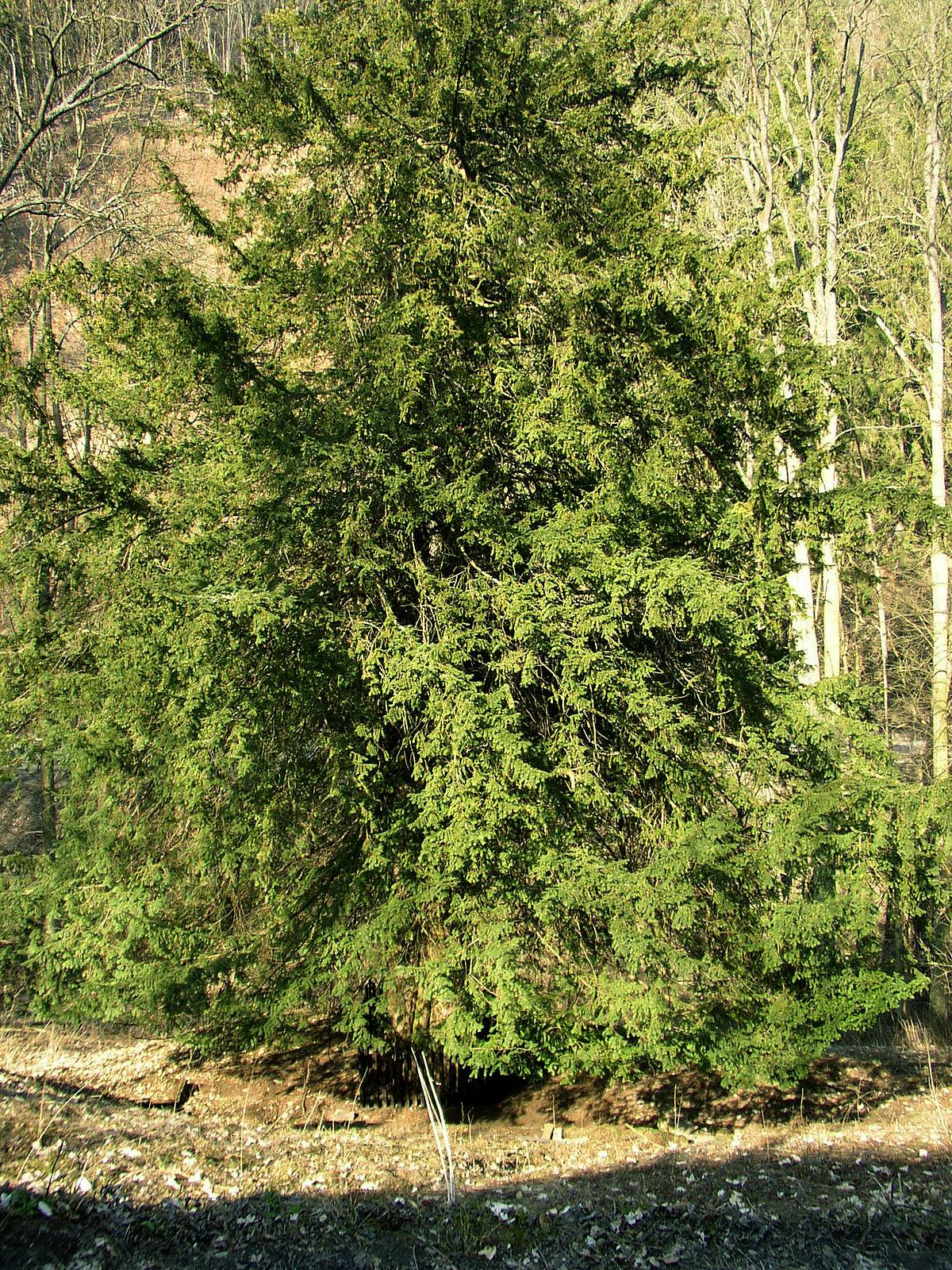 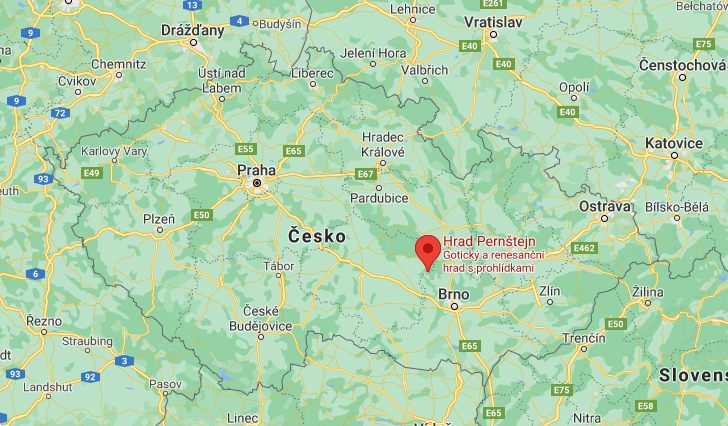 Tilo de Klokočov (perímetro 890 cm)
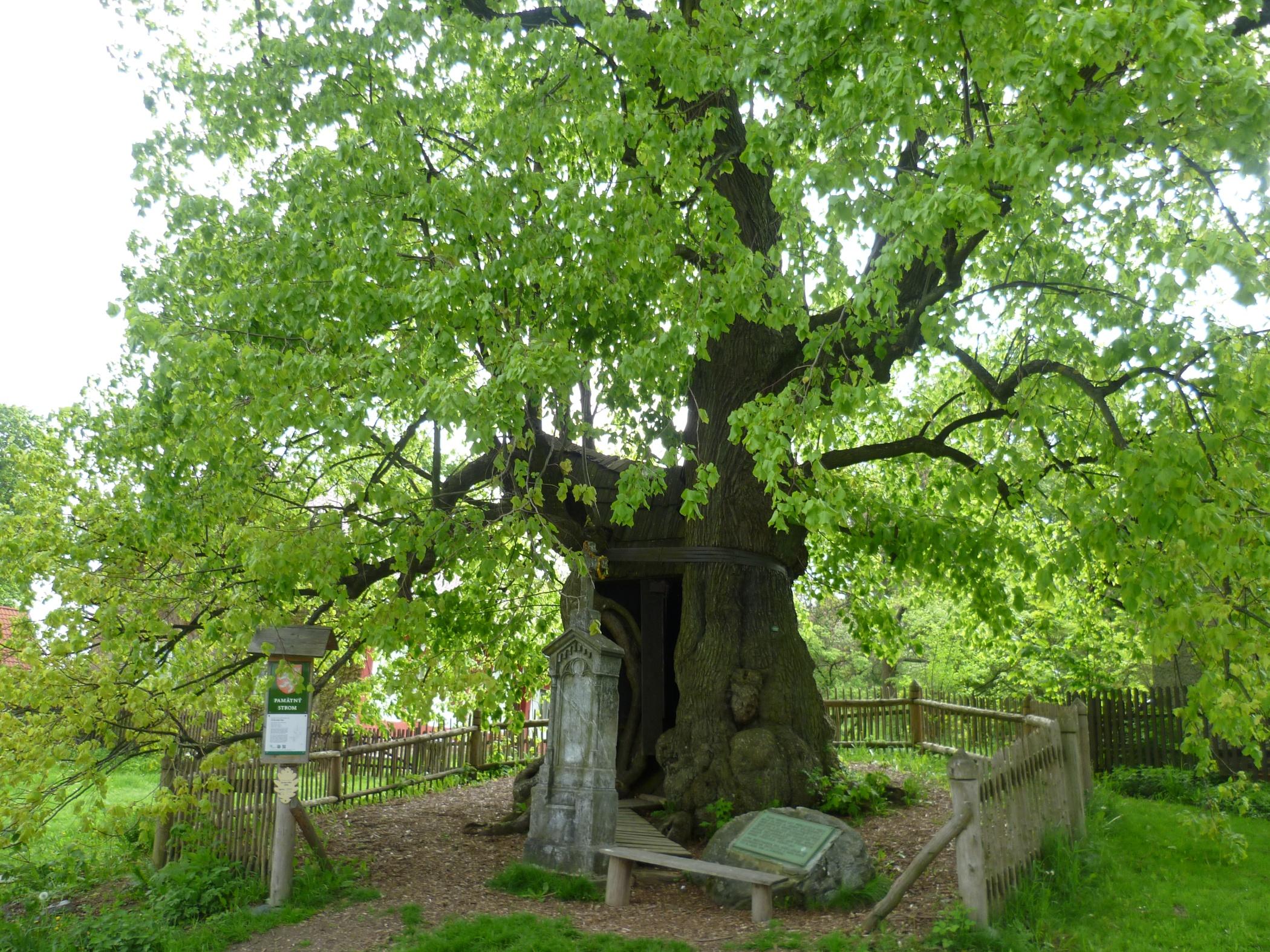 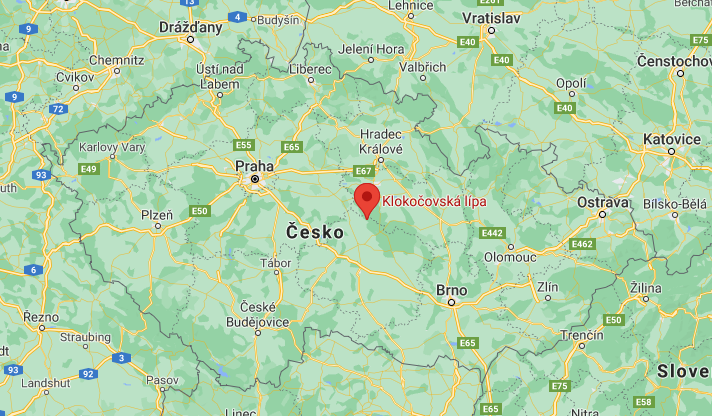 Roble de Žižka en Podhradí u Lichnice (perímetro 900 cm)
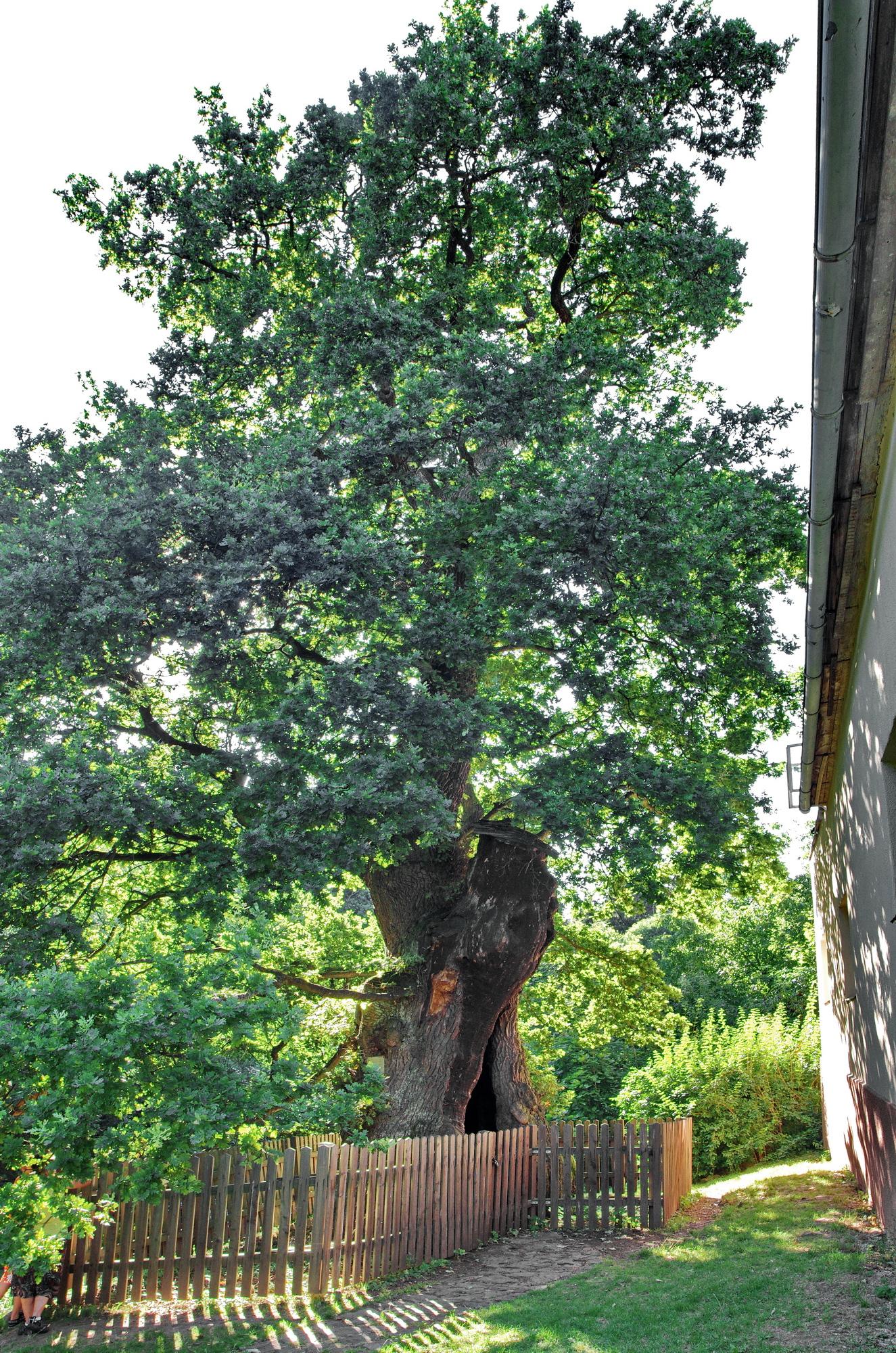 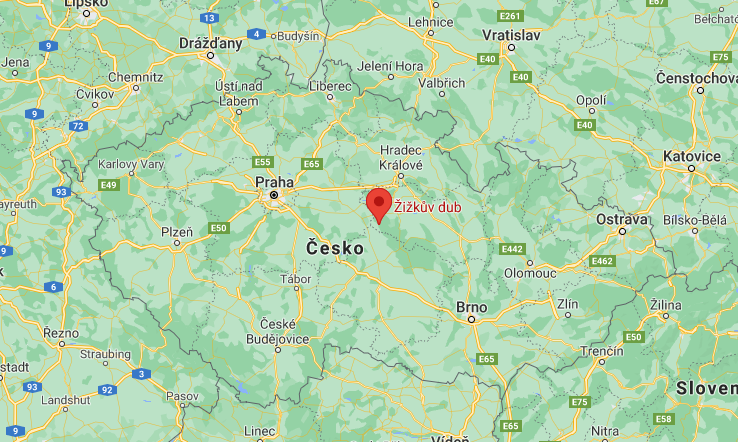 Tejo de Vilémovice (1500 – 2000 años)
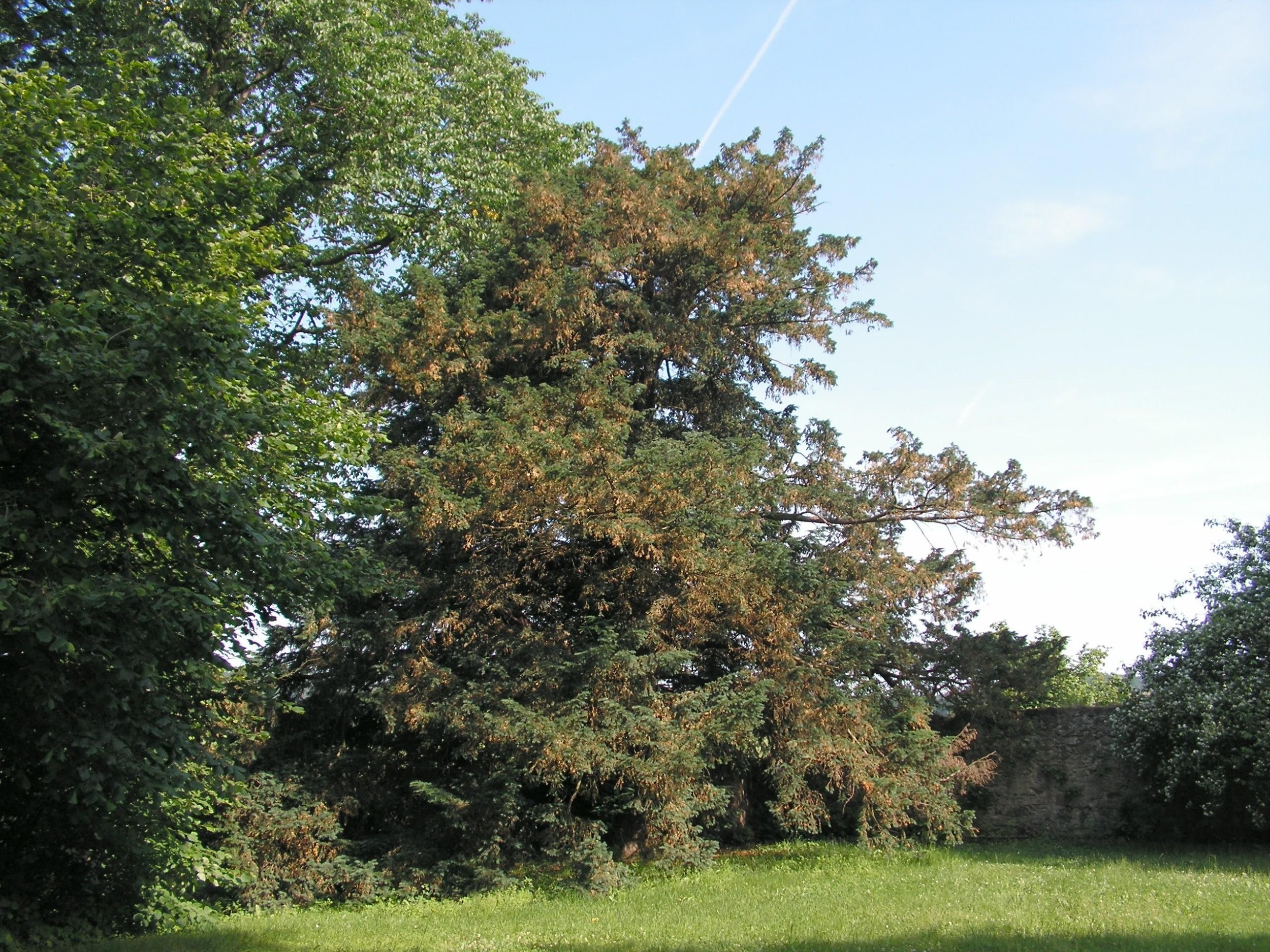 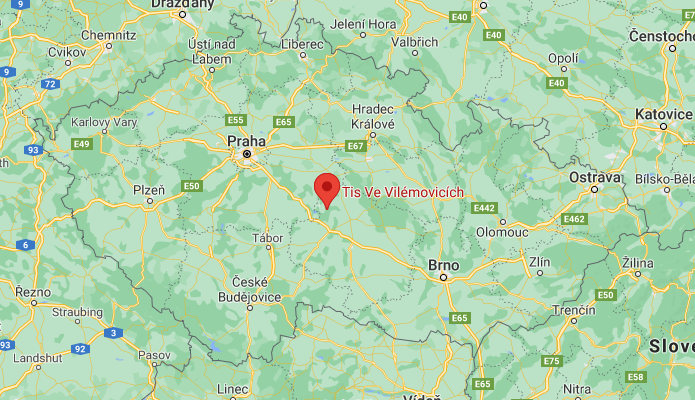 Los árboles memorables de nuestra región
Pino en Kamenný Újezd (región de Pilsen del norte)
Haya junto a la cervecería municipal de Planá (Planá u M.L., región de Tachov)
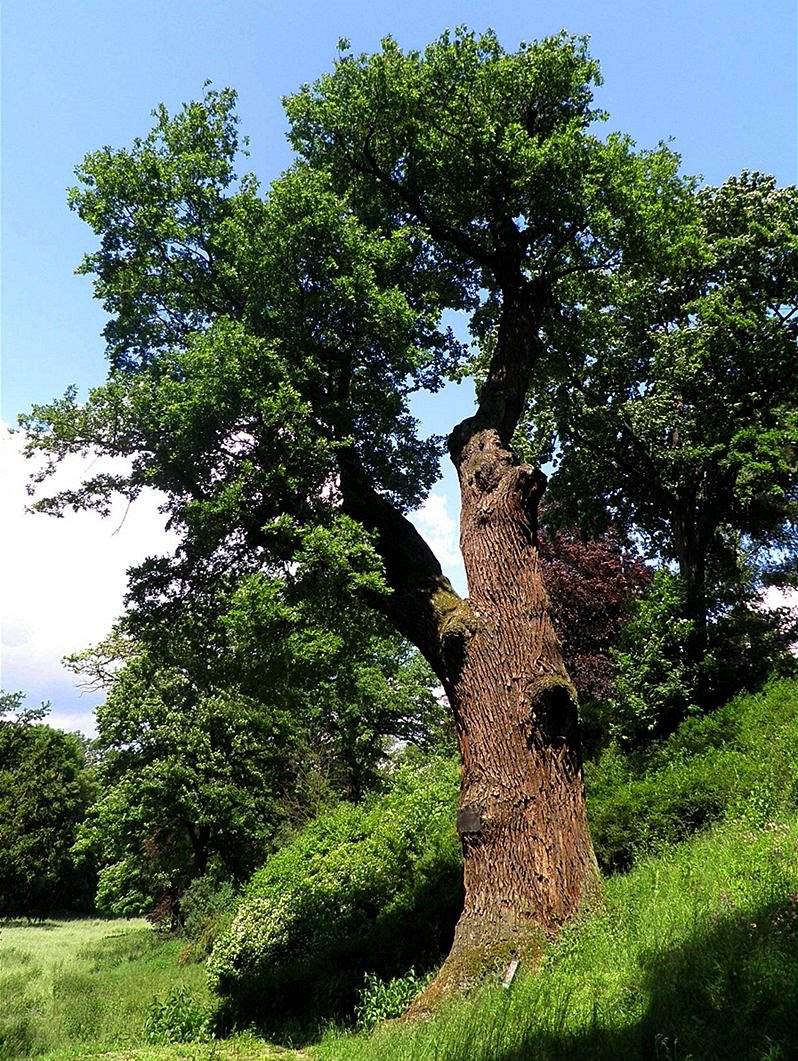 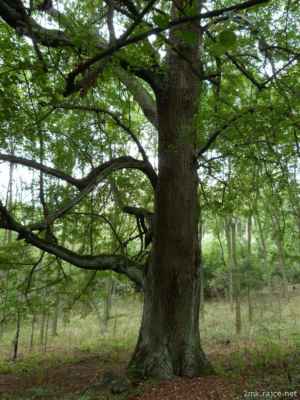 Pino en Kamenný Újezd (región de Pilsen del norte)
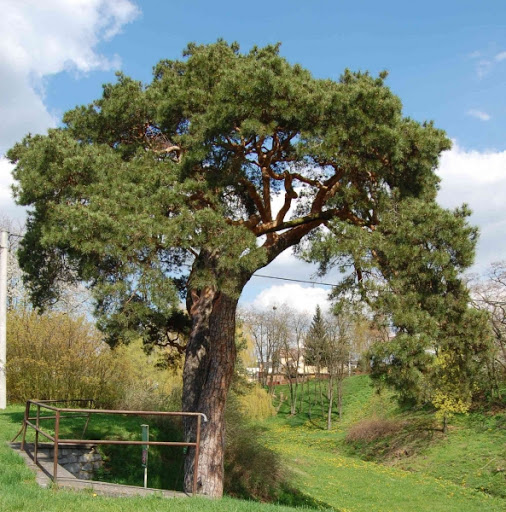 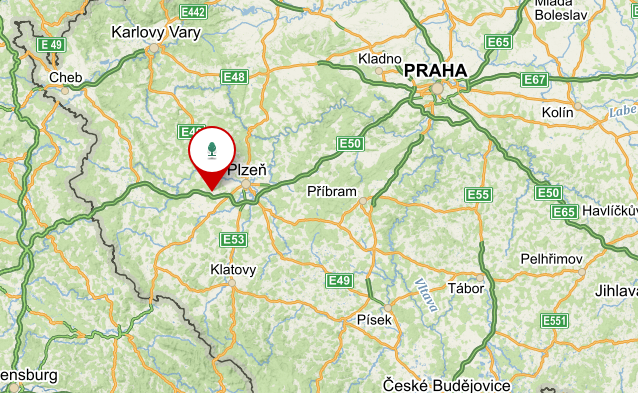 Haya junto a la cervecería municipal de Planá (Planá u M.L., región de Tachov)
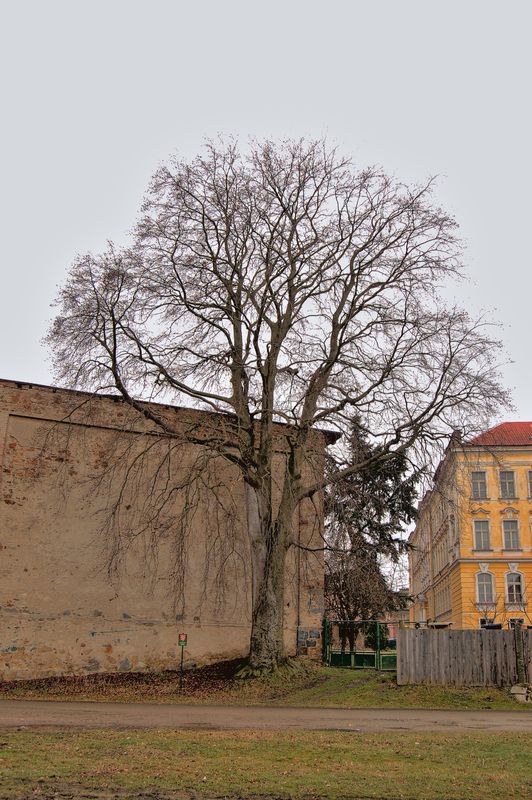 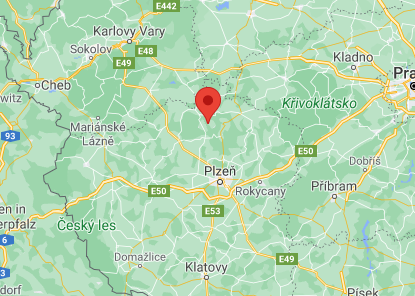 ¿Conocéis algún árbol memorable?
Pino junto al vivero, Pilsen el estanque de Bolevec
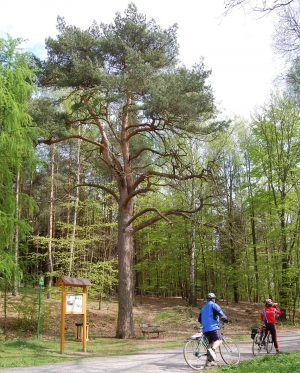 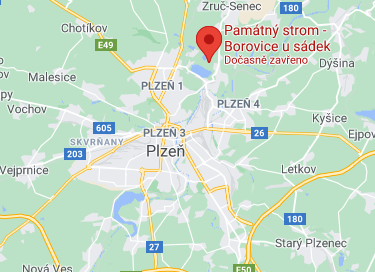 ¿Ha plantado algún miembro de su família el árbol memorable?
Una estudiante: „Mi abuelo plantó un tilo cuando nació mi padre. Hoy en día el tilo ya no está.“
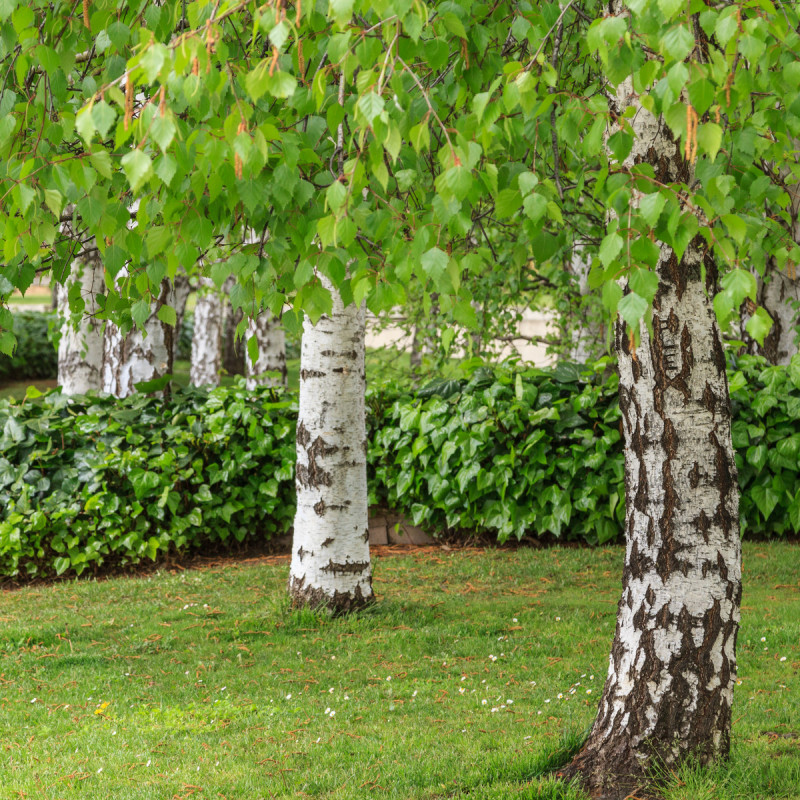 Gracias por su atención
Zdroje
https://cs.wikipedia.org/wiki/Nejv%C3%BDznamn%C4%9Bj%C5%A1%C3%AD_pam%C3%A1tn%C3%A9_stromy_%C4%8Cesk%C3%A9_republiky7
https://www.ochranaprirody.cz/obecna-ochrana-prirody-a-krajiny/pamatne-stromy/
https://cs.wikipedia.org/wiki/Den_strom%C5%AF